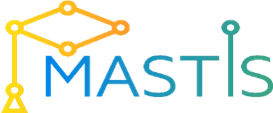 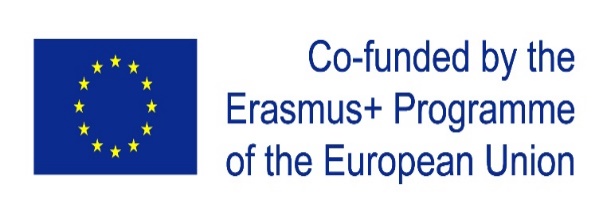 Course
Information System Development and Deployment
TopicAgile и RUP – myths, legends and all true
Kovaliuk Tetiana
Igor Sikorsky KPI
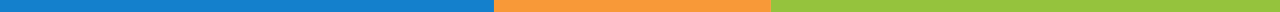 <
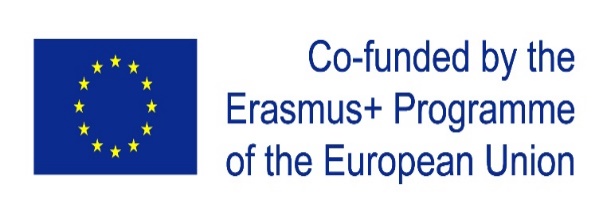 Agile – это ИНОЙ менеджмент.
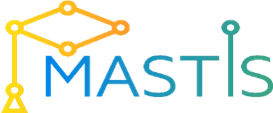 Процессный. А как это?

Agile-RUP   и Agile-MSF –существуют. 
Что такое RUP*? Что такое MSF?

Ценности Agile – и все получится?

“XP/Agile/SCRUM – это не методология” (да? – нет?)
myths, legends and all true
*) RUP – IBM Rational Unified Process
MSF – Microsoft Solution Framework
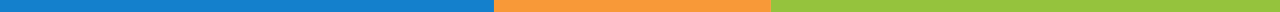 <
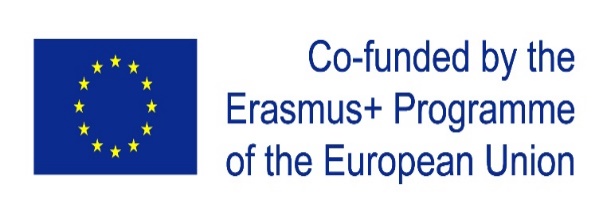 ХР
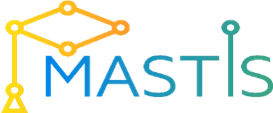 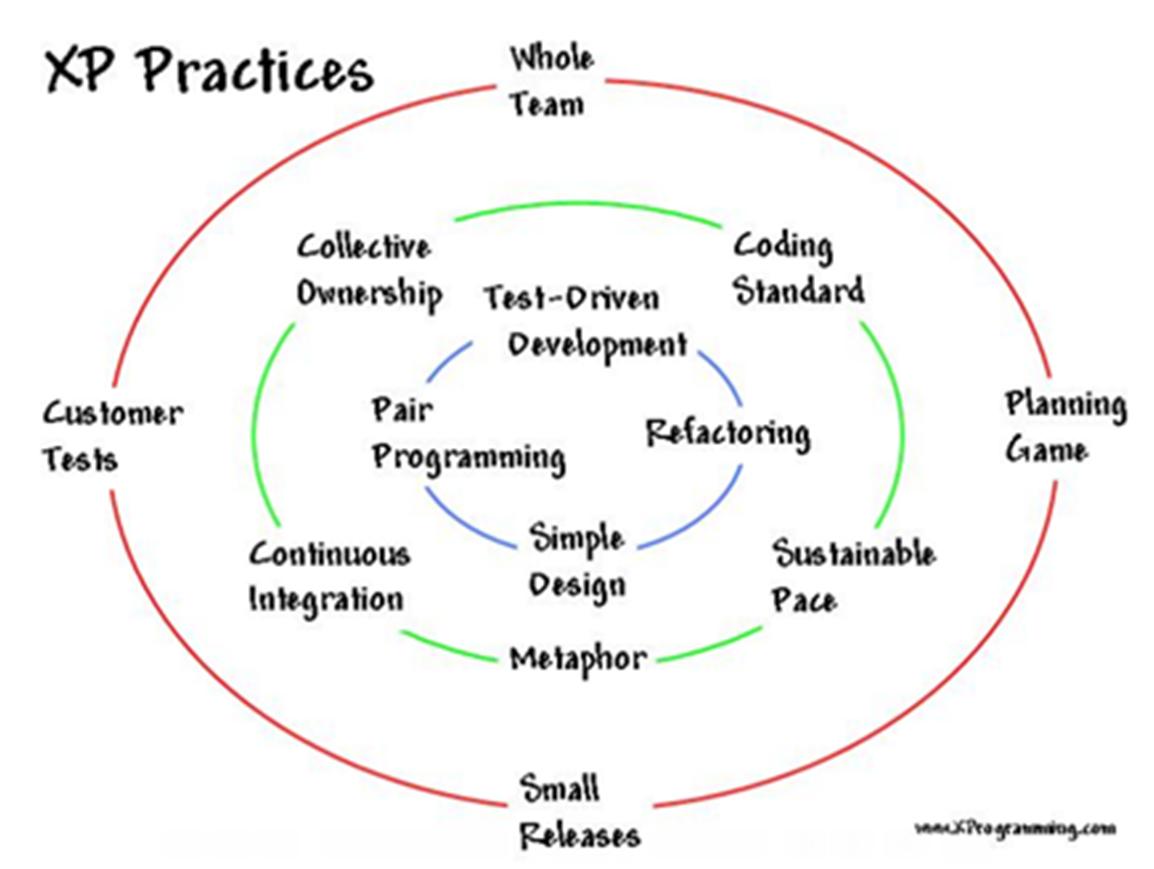 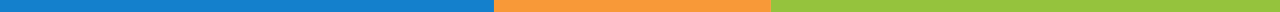 <
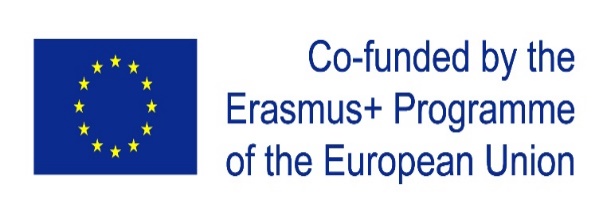 Три принципа
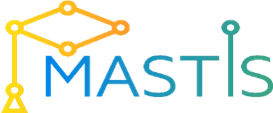 ПРОЗРАЧНОСТЬ: «Сопровождение» Внешних и Внутренних коммуникаций

ИНОЙ менеджемент – Доверие и самоорганизация

«КУРАЖ» - … утром хочется на работу
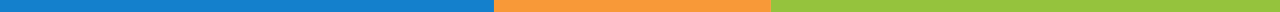 <
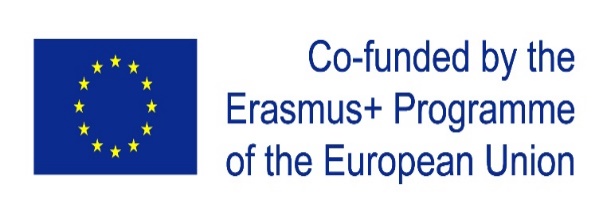 Эволюция Agile в организации
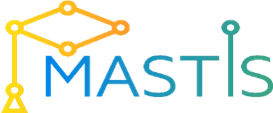 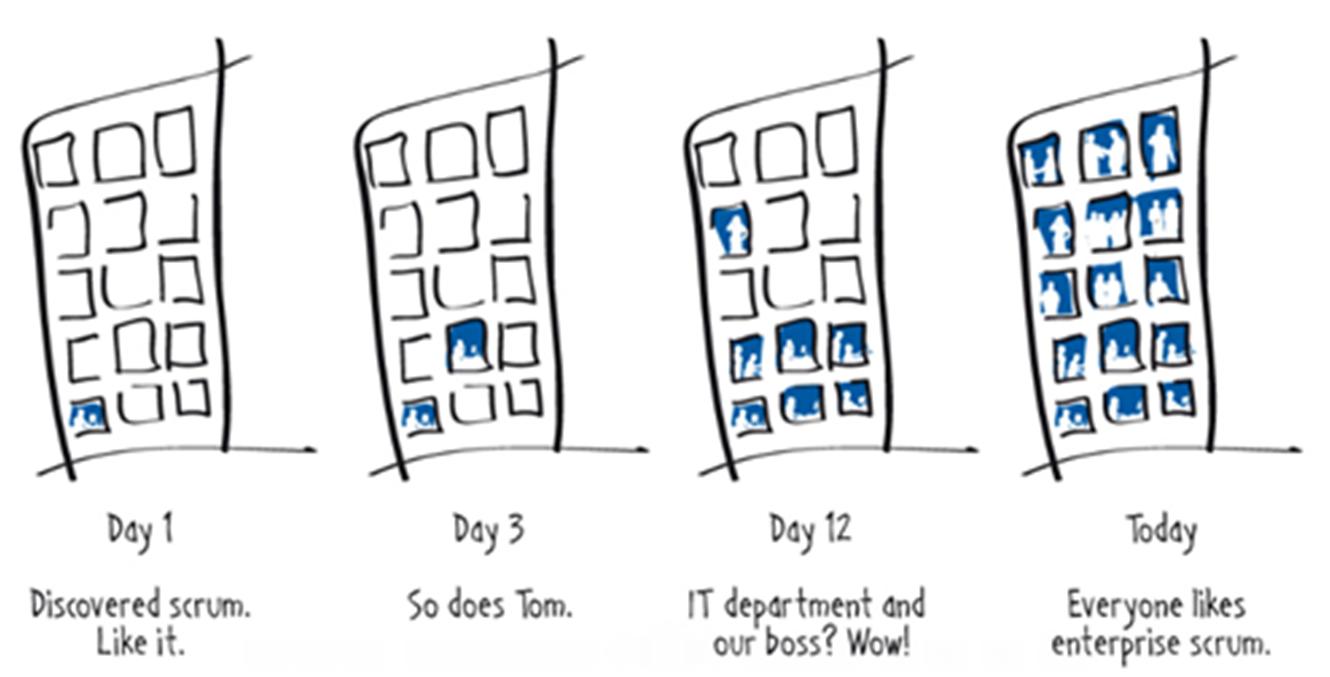 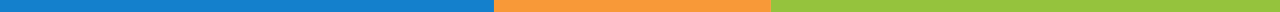 <
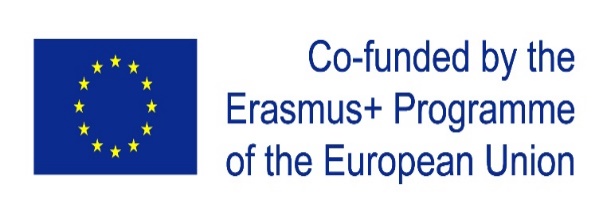 Преимущества для Бизнеса
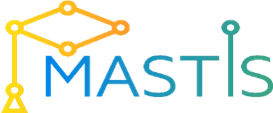 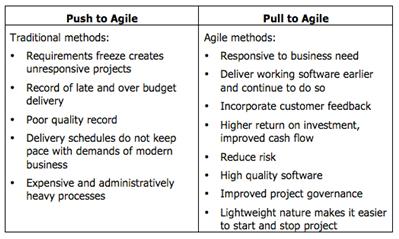 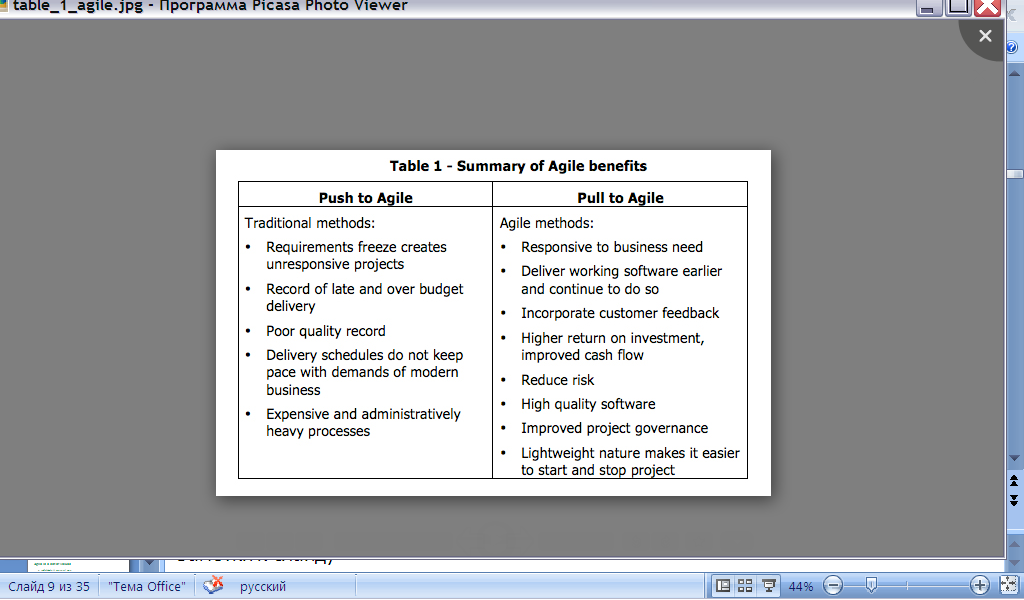 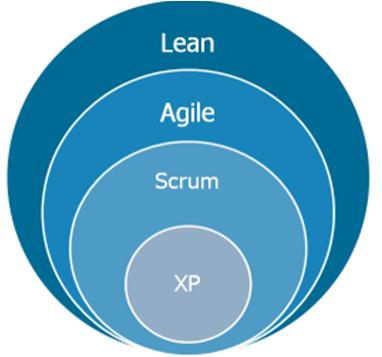 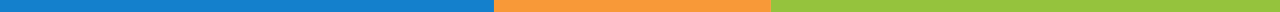 <
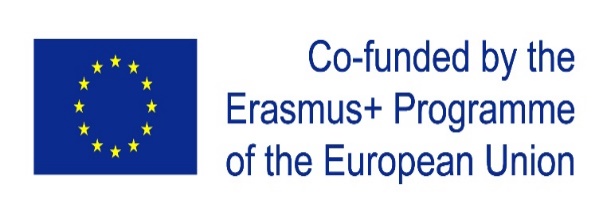 XP / Agile / SCRUM - 2
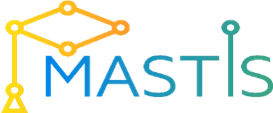 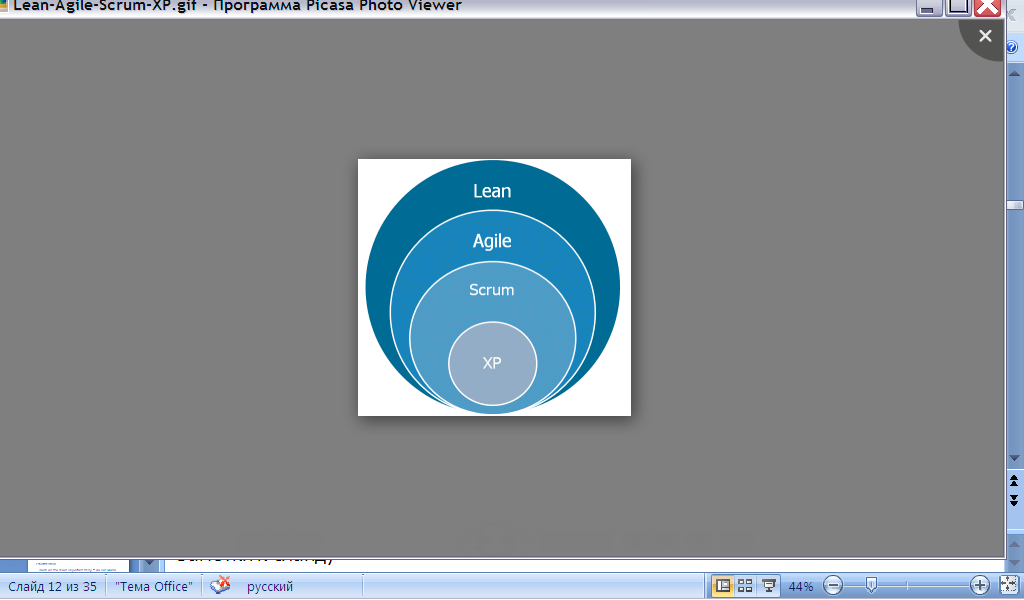 Agile is a set of values
•	Individuals/Interactions
•	Working software
•	Customer collaboration
•	Responding to change

• and twelve principles
			http://agilemanifesto.org/principles.html
FROM: Tobias Mayer A short introduction to Scrum and its underlying Agile principles
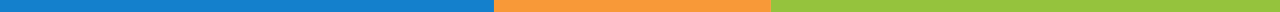 <
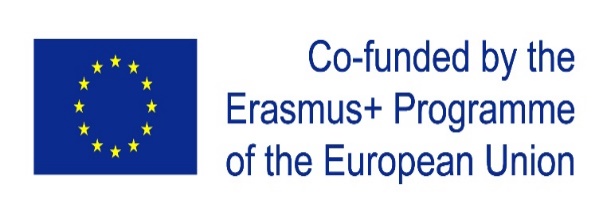 XP / Agile / SCRUM - 1
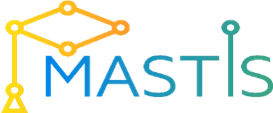 •	SCRUM is not a Methodology

•	SCRUM is a Framework 
			for surfacing organizational dysfunction

•	SCRUM doesn’t provide answers –
			 It helps you ask better questions

•	SCRUM doesn’t actually do anything  –
			 People do things
FROM: Tobias Mayer A short introduction to Scrum and its underlying Agile principles
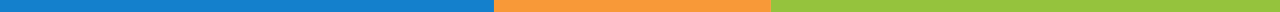 <
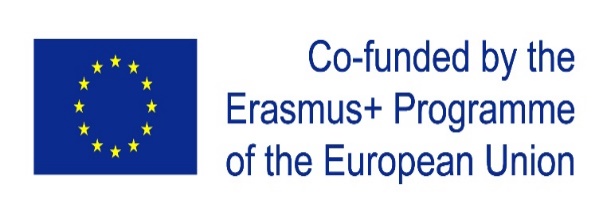 XP / Agile / SCRUM - 3
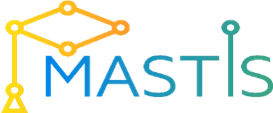 •	Scrum is an Agile framework that allows you 
	to create your own lightweight process 
	for developing new products
Scrum will help you fail in 30 days or less
•	Scrum is simple
			It can be understood and implemented in a 			few days.  -
			It takes a lifetime to master

•	“Scrum is not a methodology - – it is a pathway”
– Ken Schwaber (Boulder, Co, Nov. 2005)
FROM: Tobias Mayer A short introduction to Scrum and its underlying Agile principles
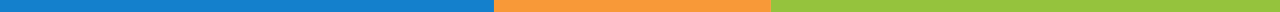 <
XP / Agile / SCRUM - 4
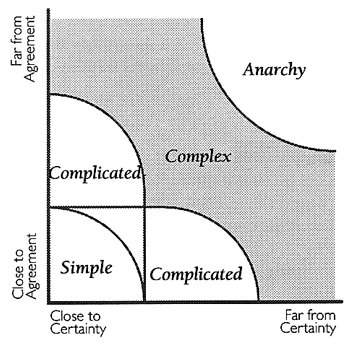 Technology – on X axis
Requirements  - on Y axis                    ref: The Stacey Diagram, by Ralph Stacey
FROM: Tobias Mayer A short introduction to Scrum and its underlying Agile principles
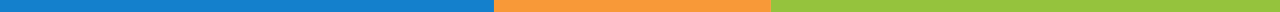 <
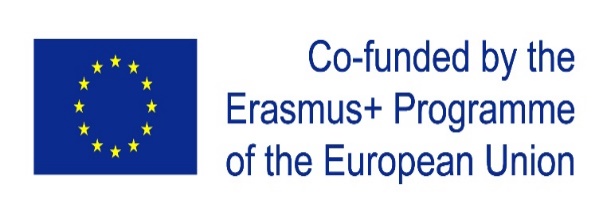 XP / Agile / SCRUM - 5
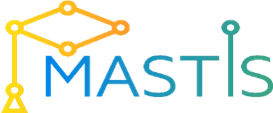 The Scrum Foundation:

•	Empiricism
•	Self-organization
•	Collaboration
•	Prioritization
•	Time Boxing
FROM: Tobias Mayer A short introduction to Scrum and its underlying Agile principles
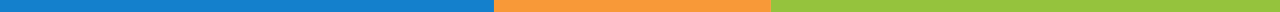 <
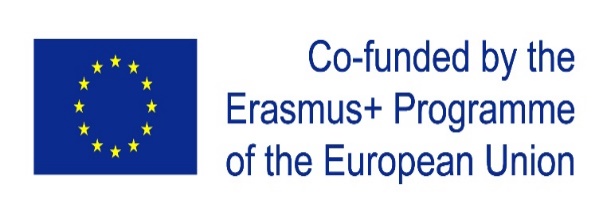 XP / Agile / SCRUM - 6
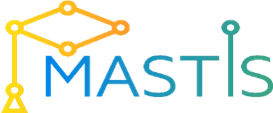 Empiricism 
		Detailed up-front planning and defined processes are replaced by just-in-time inspect and adapt cycles
Self-organization
		Small teams manage their own workload and organize themselves around clear goals and constraints
Collaboration
		Scrum leaders, product visionaries and customers collaborate with developers –  they do not manage or direct them
FROM: Tobias Mayer A short introduction to Scrum and its underlying Agile principles
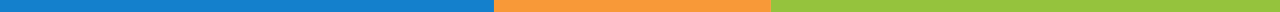 <
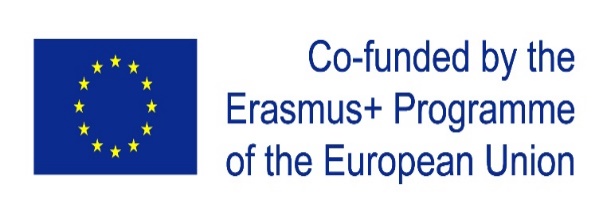 XP / Agile / SCRUM - 7
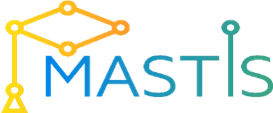 Prioritization
	Work on the most important thing – do not waste time focusing on work that does not add immediate value

Time Boxing
	Time boxing creates the rhythm that drives development
FROM: Tobias Mayer A short introduction to Scrum and its underlying Agile principles
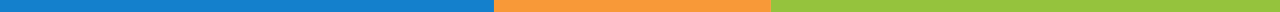 <
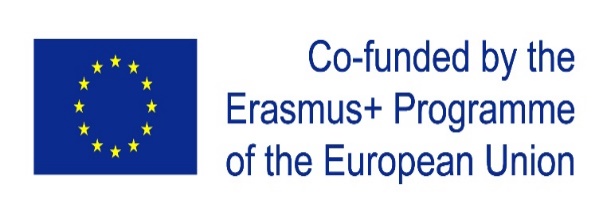 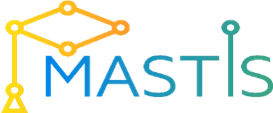 Add immediate value
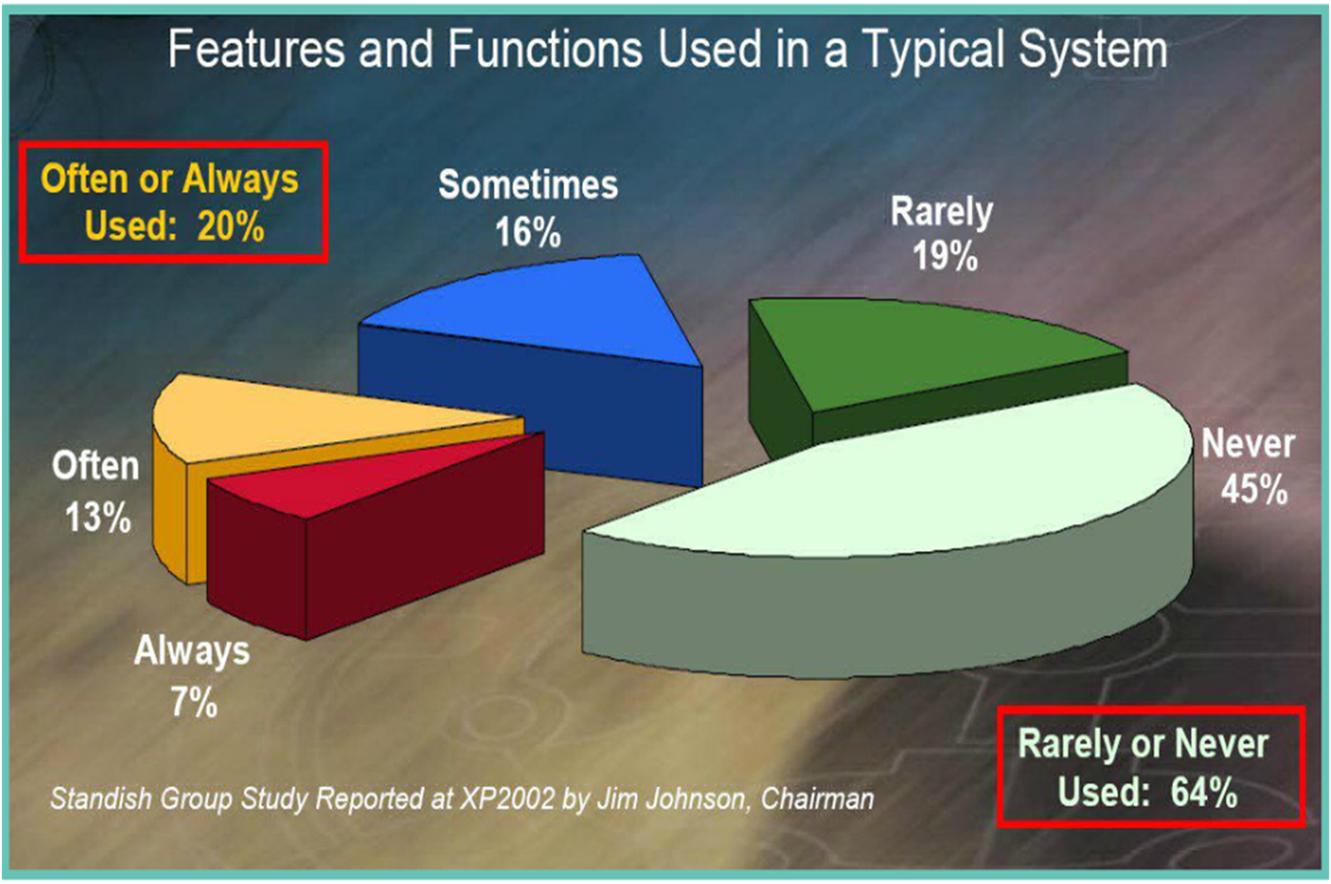 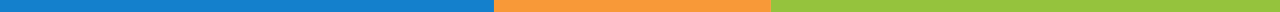 <
XP / Agile / SCRUM - 8
With a SOLID FOUNDATION…
your process, your design and your  product will emerge in the way most appropriate to your context

Emergence
	The beauty of letting go, and trusting
FROM: Tobias Mayer A short introduction to Scrum and its underlying Agile principles
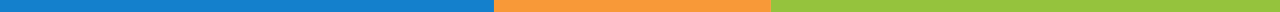 <
Scrum People
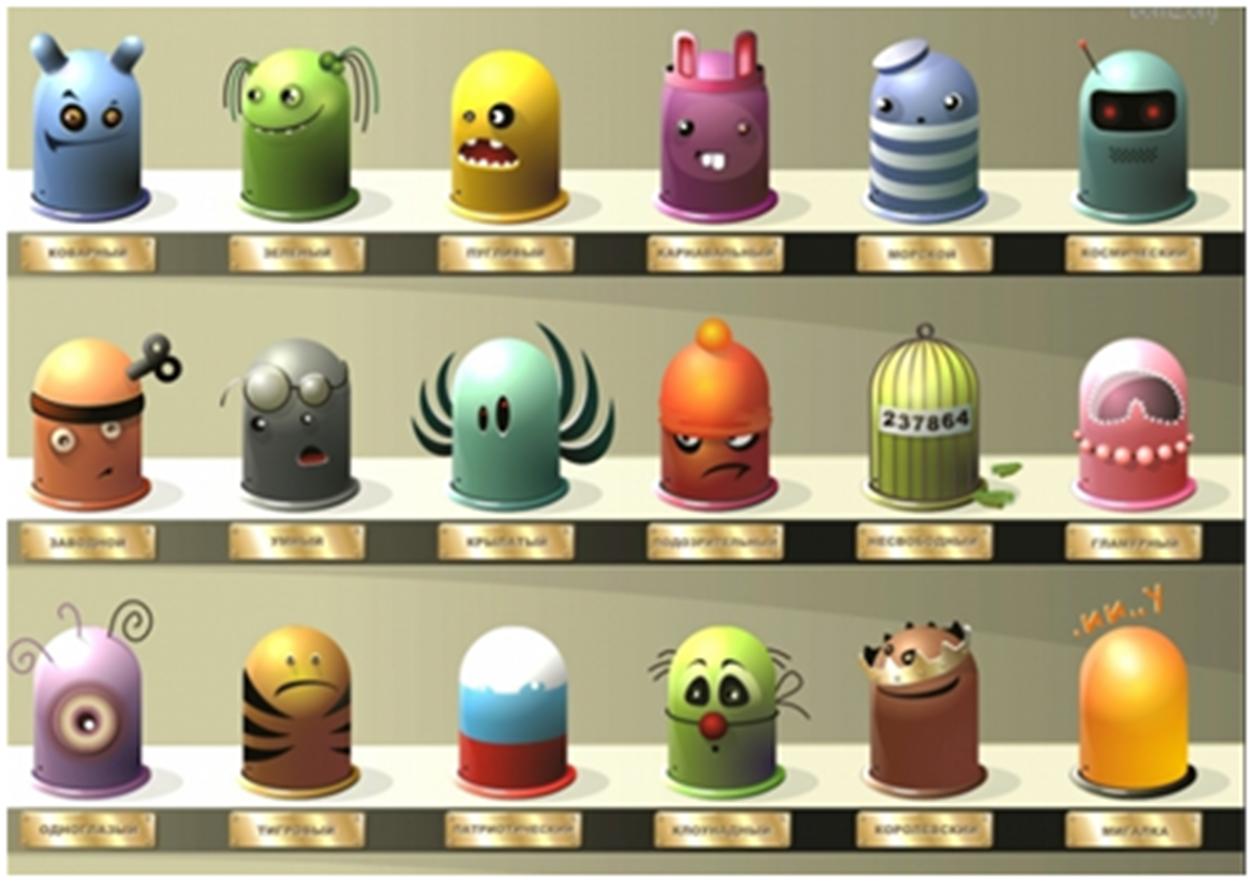 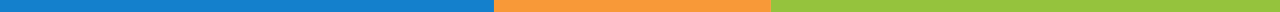 <
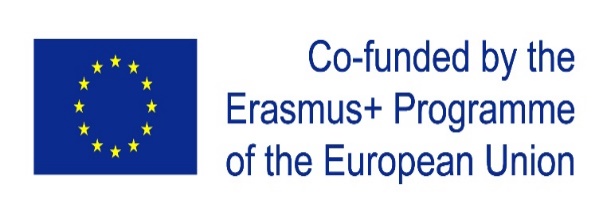 XP / Agile / SCRUM - 9
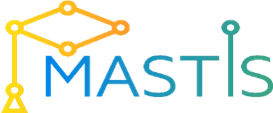 Scrum People:

Product Owner - Thought Leader & Visionary
Scrum Master - Trouble Shooter & Servant Leader
The Team
FROM: Tobias Mayer A short introduction to Scrum and its underlying Agile principles
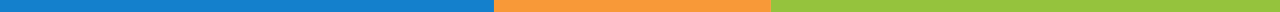 <
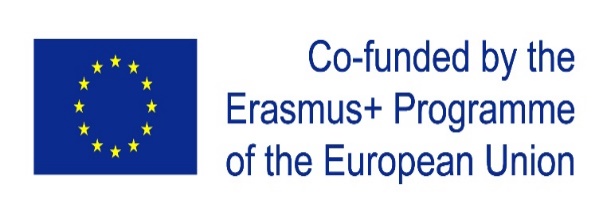 XP / Agile / SCRUM - 10
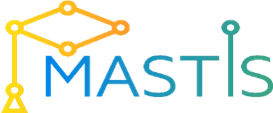 FROM: Tobias Mayer A short introduction to Scrum and its underlying Agile principles
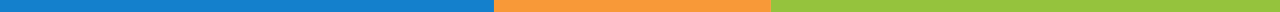 <
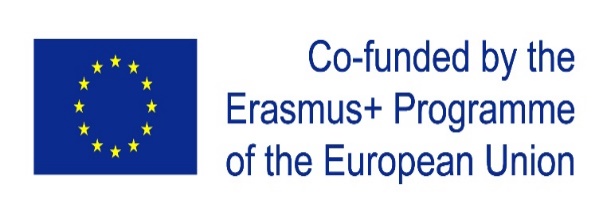 Vision Statement
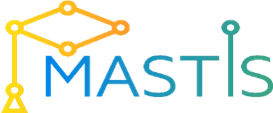 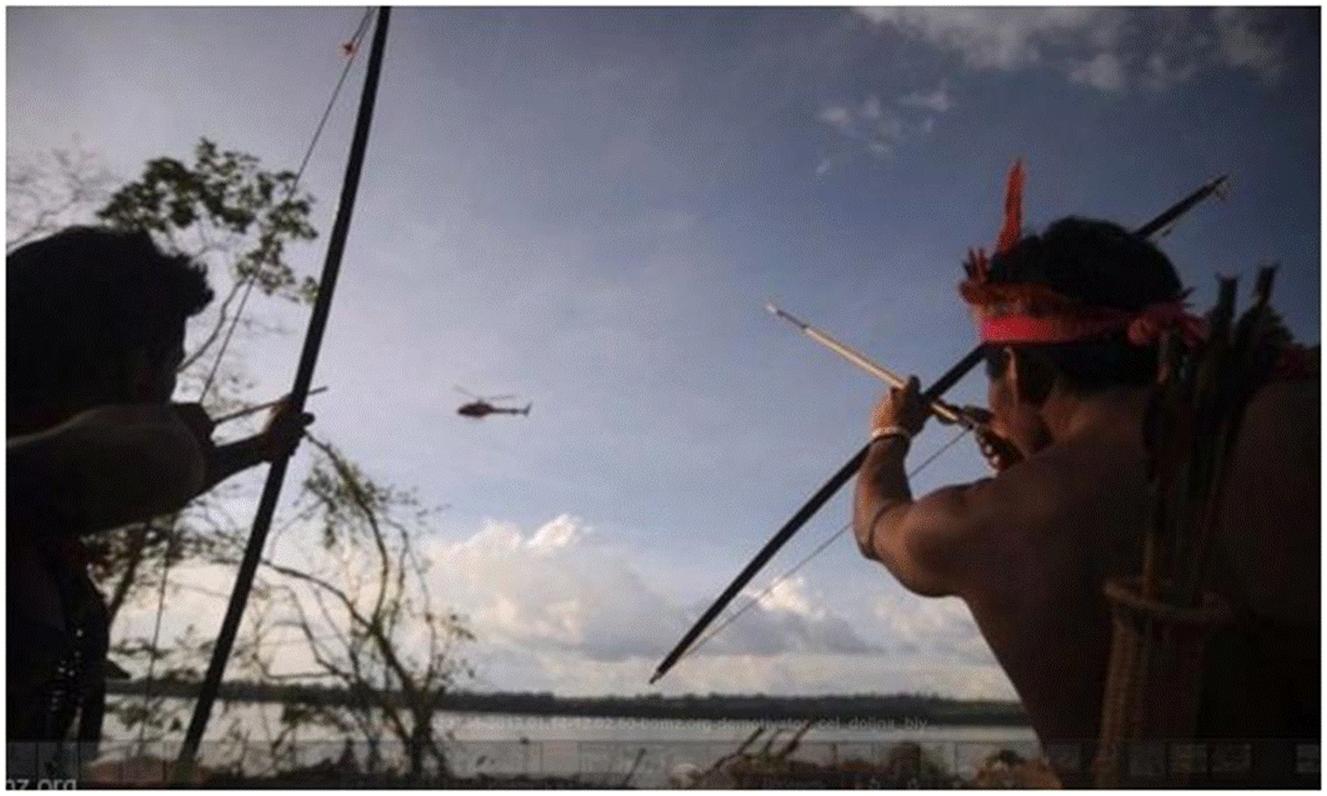 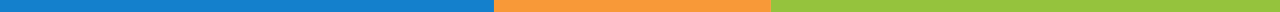 <
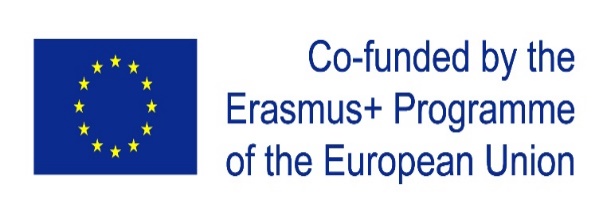 XP / Agile / SCRUM - 11
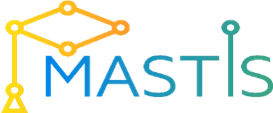 FROM: Tobias Mayer A short introduction to Scrum and its underlying Agile principles
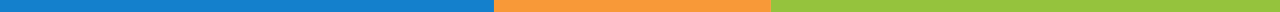 <
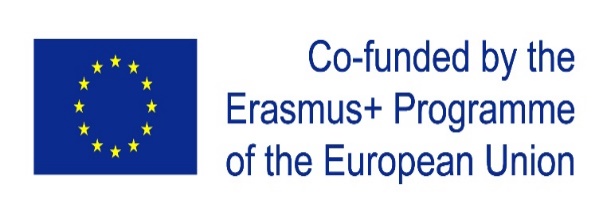 Scrum Execution
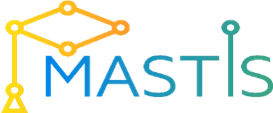 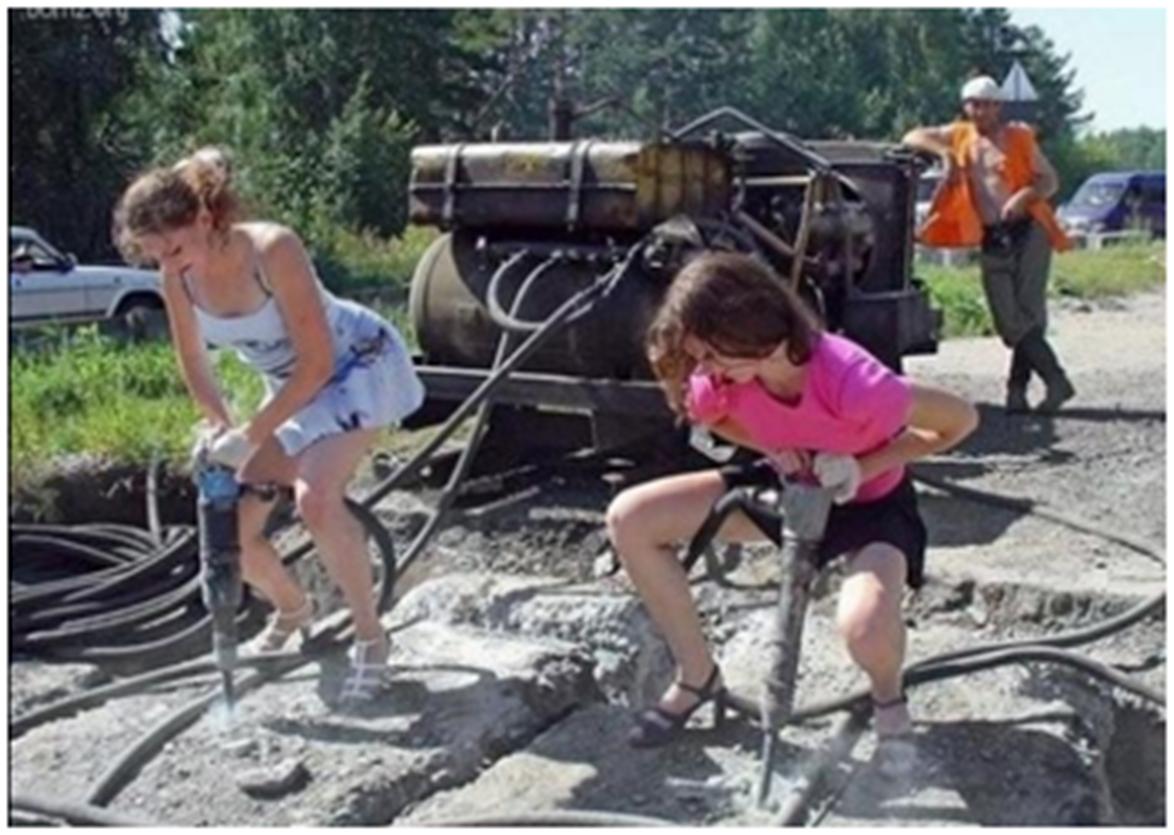 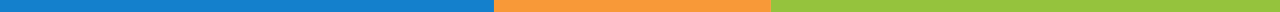 <
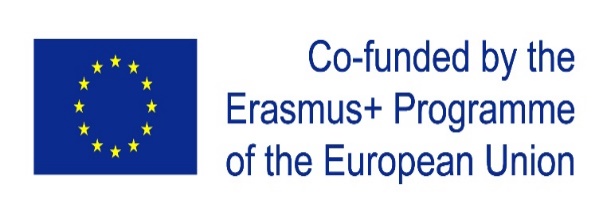 XP / Agile / SCRUM - 12
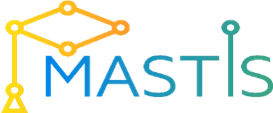 Scrum Execution:
Sprint Backlog
Daily Scrum 
Story Burndown / Team Task Board
“Done” - Working Software
FROM: Tobias Mayer A short introduction to Scrum and its underlying Agile principles
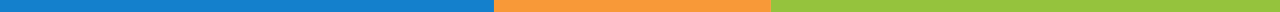 <
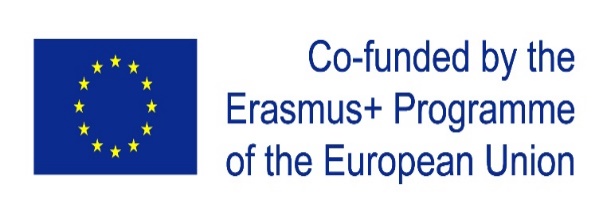 XP / Agile / SCRUM - 13
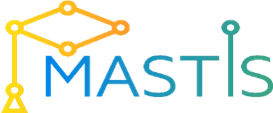 Sprint Backlog
A list of tasks representing the HOW of the system
The Sprint Backlog is owned and managed by the Team
 
Daily Scrum - 15 Minutes | 3 Questions
What did you do since the last Daily Scrum?
What will you do by the next Daily Scrum?
What is getting in your way?
FROM: Tobias Mayer A short introduction to Scrum and its underlying Agile principles
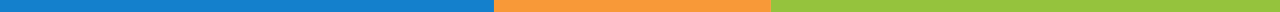 <
Story Burndown / Team Task Board
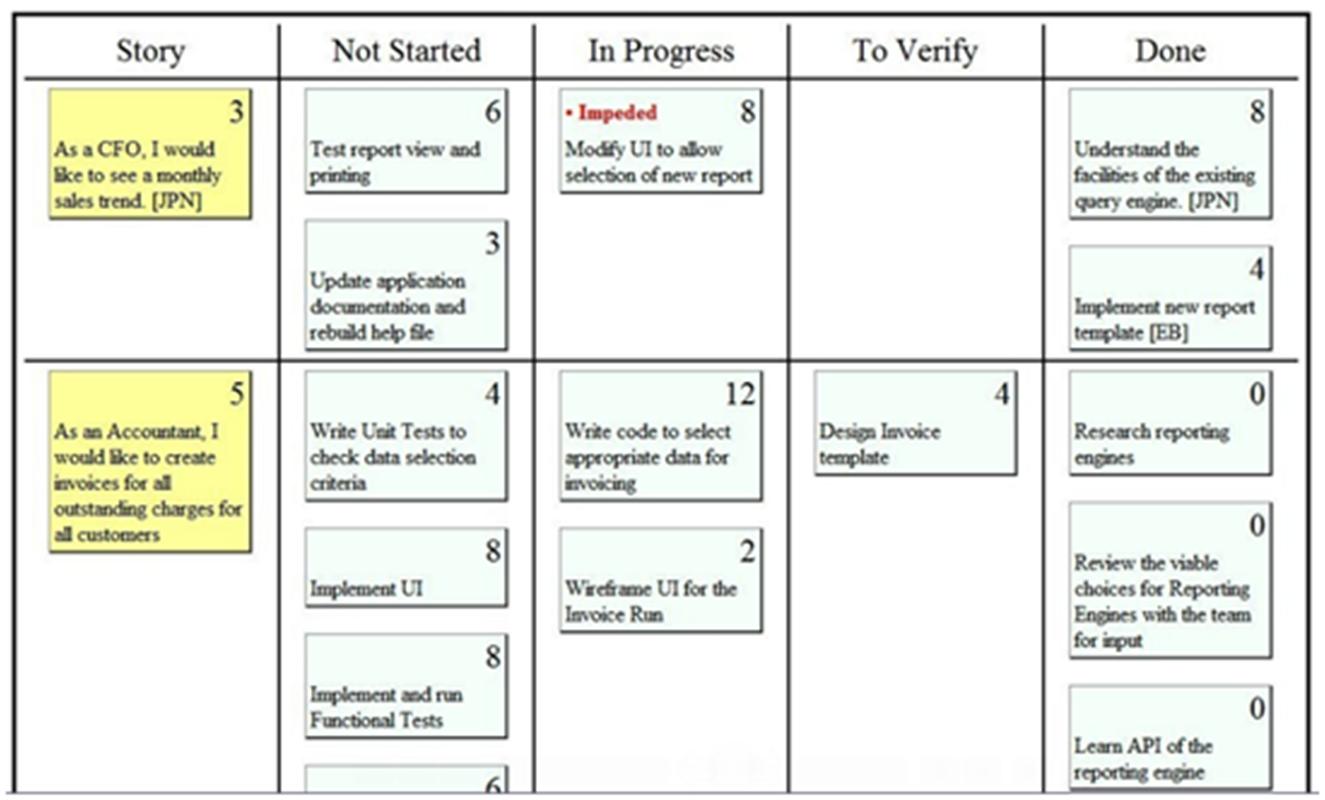 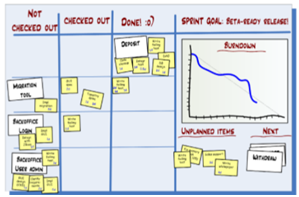 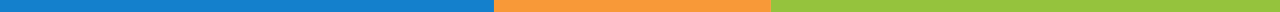 <
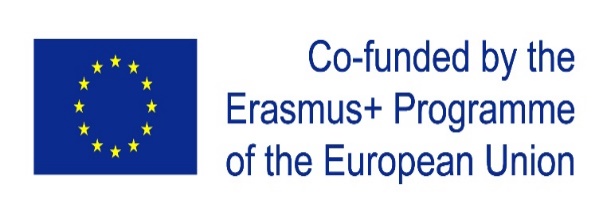 XP / Agile / SCRUM - 14
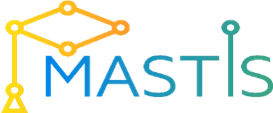 “Done” - Working Software
Example checklist for working software
Unit tests pass
Customer Acceptance tests pass
User docs written
UI design approved by PO
Integrated into existing system
Regression tests pass
Deployed on staging server
FROM: Tobias Mayer A short introduction to Scrum and its underlying Agile principles
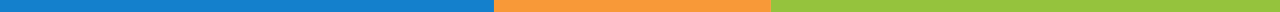 <
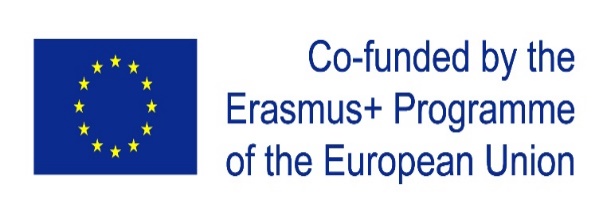 XP / Agile / SCRUM - 15
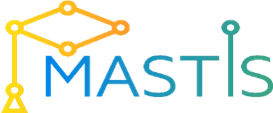 Bugs -  There are two types of bug recognized in a Scrum:

Bugs found on a story in the current iteration
Write a task for that bug and put it in “To Do” List
These are fixed as they are found
	Story is not “Done” until all tasks are complete

Bugs found outside an iteration, e.g. at the Review Meeting
These simply become new stories, are put into the backlog and prioritized by the PO
FROM: Tobias Mayer A short introduction to Scrum and its underlying Agile principles
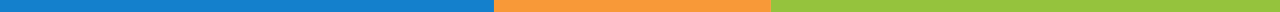 <
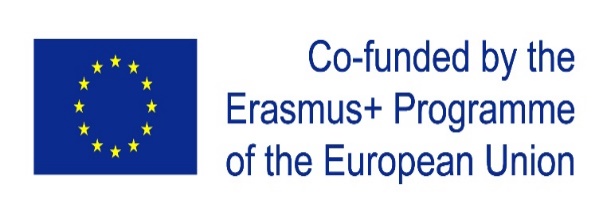 XP / Agile / SCRUM - 16
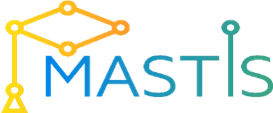 Review
Occurs at the end of each sprint
Inspect and Adapt the product
The team meets with the Product Owner and the Stakeholders to demonstrate the working software from the sprint

Retrospective
Occurs at the end of each sprint
Inspect and Adapt the process
The team meets with the Scrum Master to look at what went well and what can be improved
Retrospectives must conclude with individual commitments to action

Impediment List
A list of organizational and team impediments – with suggested solutions - This list is maintained by the Scrum Master
FROM: Tobias Mayer A short introduction to Scrum and its underlying Agile principles
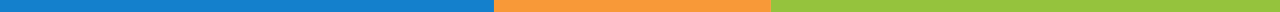 <
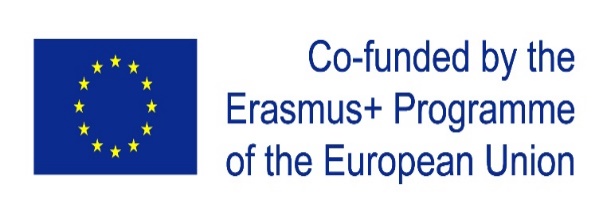 Scrum Reflection
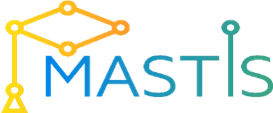 Review
Retrospective
Impediment List
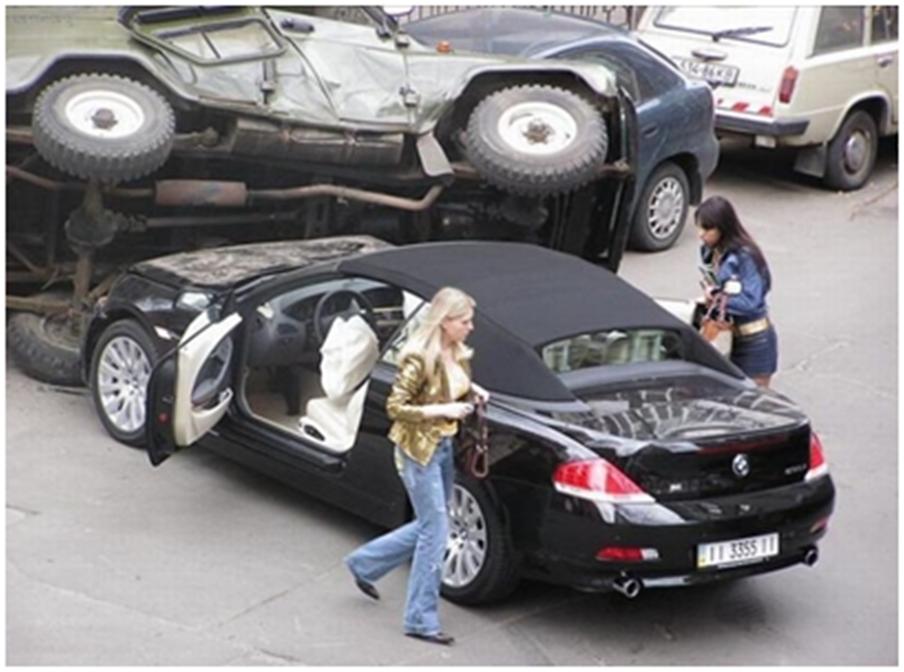 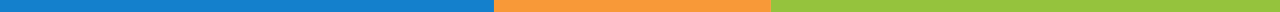 <
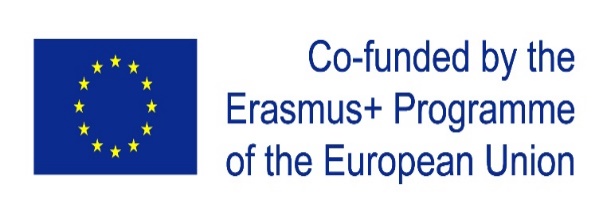 Agile / RUP
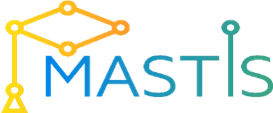 Сценарий использования / История пользователя
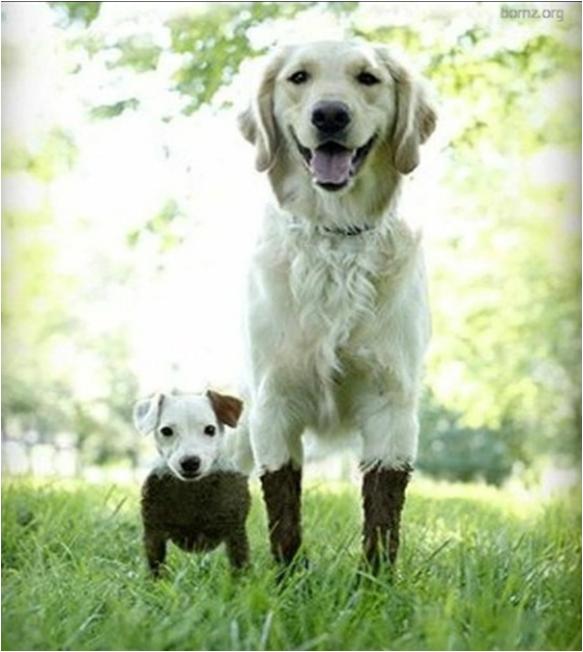 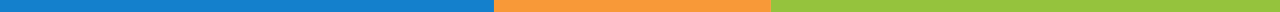 <
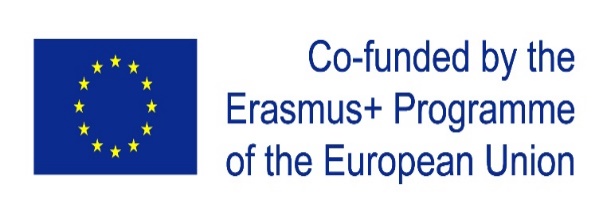 Agile / RUP
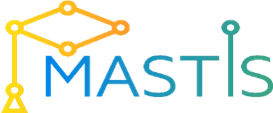 Хорошие сценарии использования
Должны:
Приносить значимый результат
Содержать все вариации
Описывать взаимодействие и механизмы, но не политики
Не быть зависимыми от технологий и интерфейсов
Быть достаточно крупными
Инициироваться только одним актером
Включать основные бизнес-исключения и их обработку
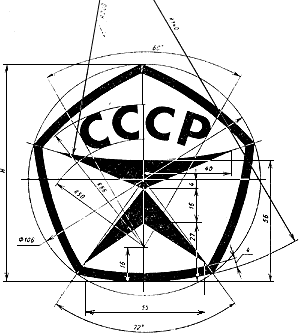 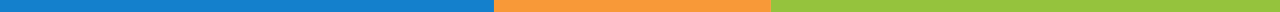 <
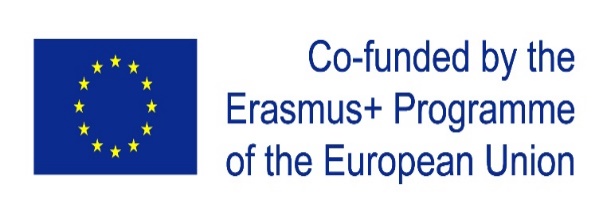 Agile / RUP
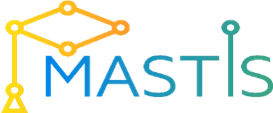 Модель сценариев использования
Имеет четыре компонента:

Границы системы
Актеры 
Сценарии использования
Отношения

Представляет собой не только диаграмму!
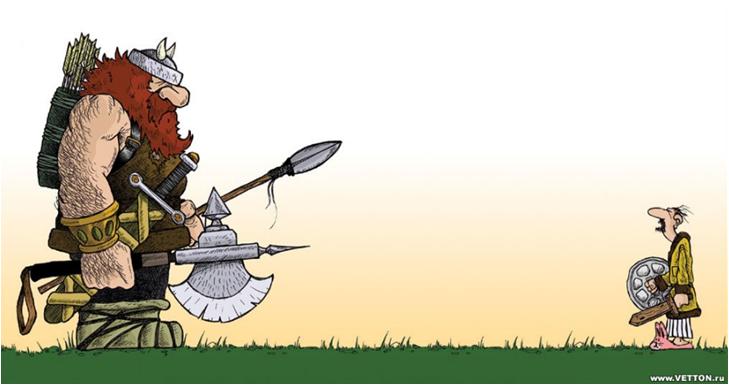 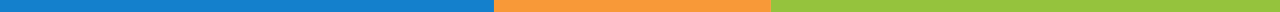 <
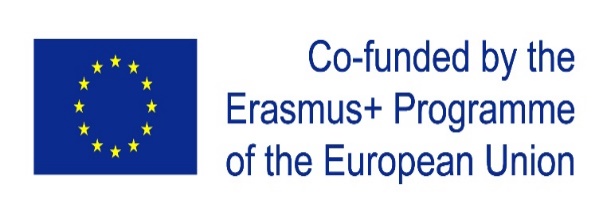 Agile / RUP
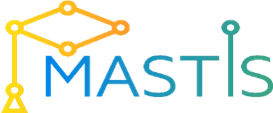 Истории пользователей – 
короткое описание функциональности, которая нужна пользователям для достижения их бизнес-целей.

Конкретные нужды конкретного пользователя, выраженные в простой форме.

Одно или два предложения с указанием:
Актера – кто будет использовать историю
Описания истории – высокоуровневый обзор функциональности
Выгоды – бизнес-ценность результатов работы истории
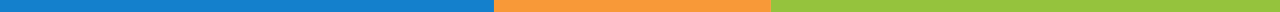 <
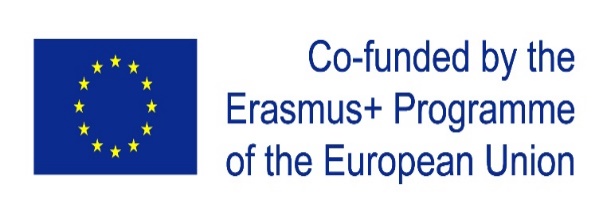 Agile / RUP
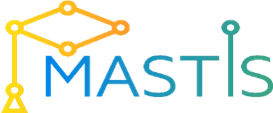 Шаблон истории пользователя
Как <тип пользователя> я хочу <сделать> и тем самым получить <выгоды>
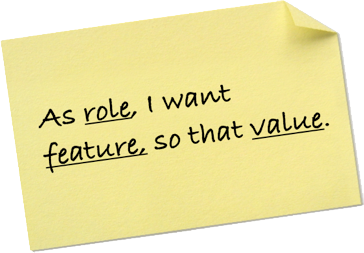 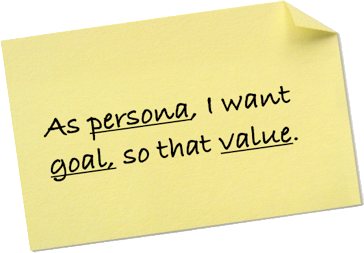 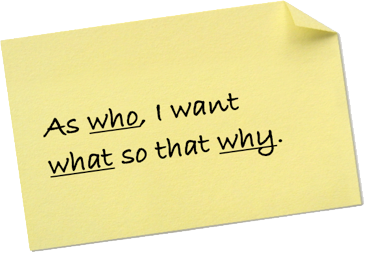 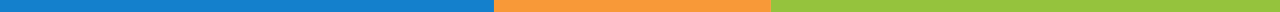 <
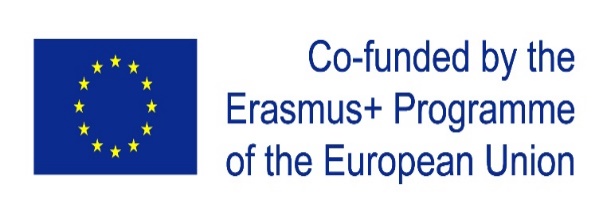 Agile / RUP
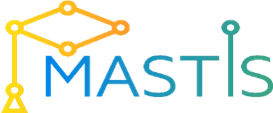 Сравнение: Уровень детализации
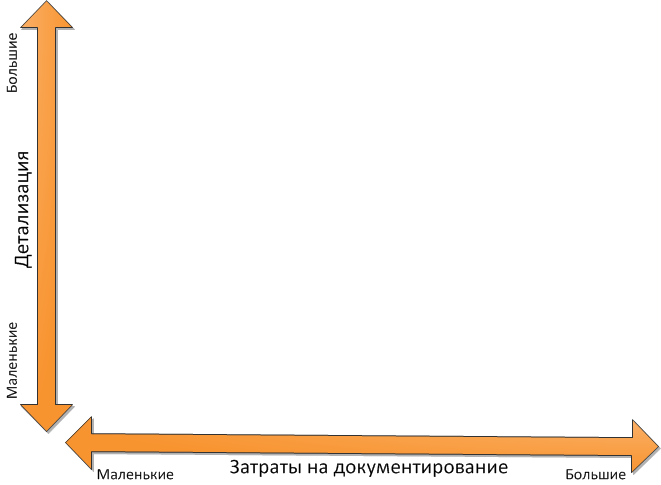 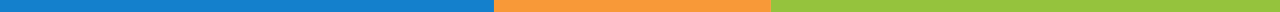 <
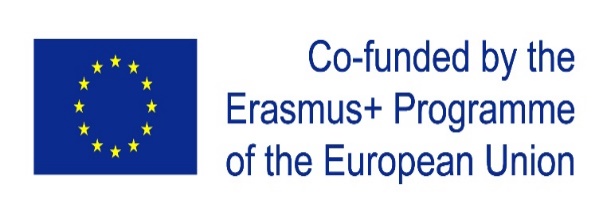 Agile / RUP
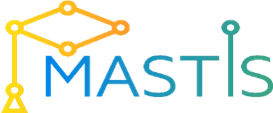 Сравнение: Компетентность и доверие
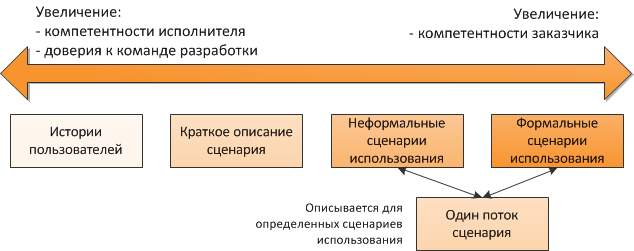 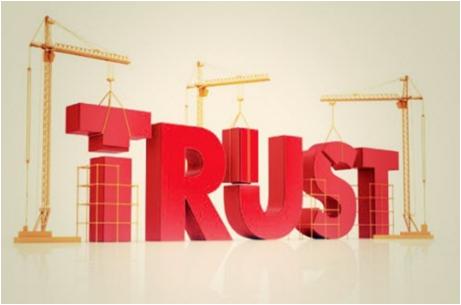 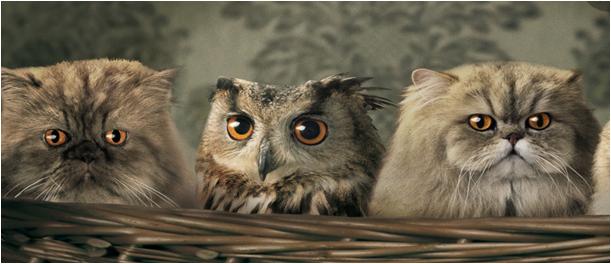 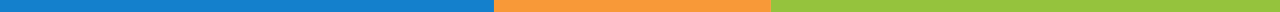 <
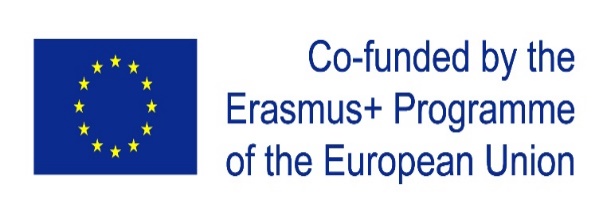 Подводим Итоги
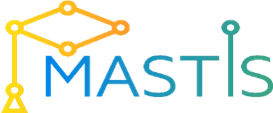 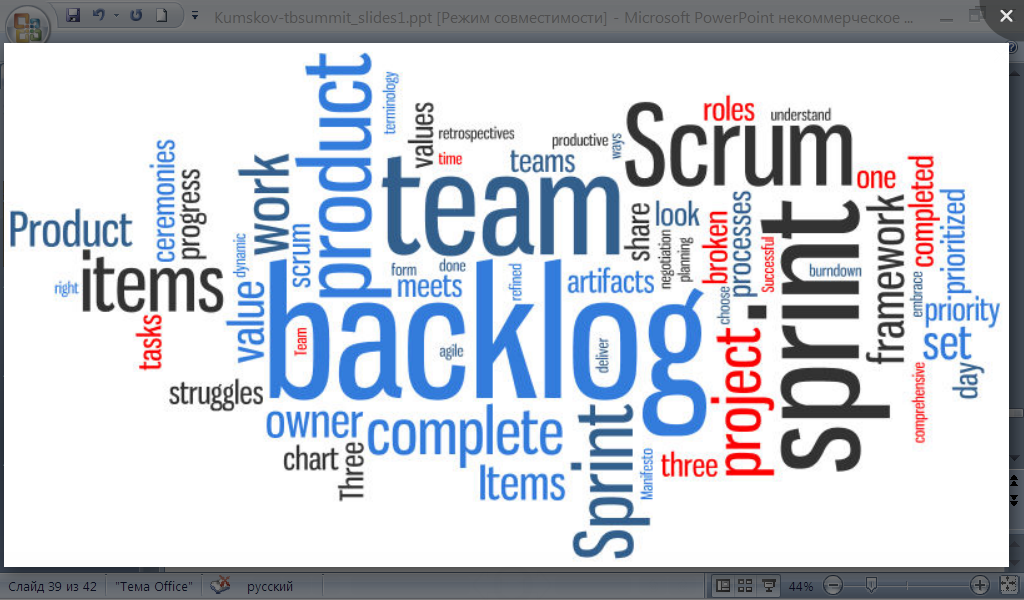 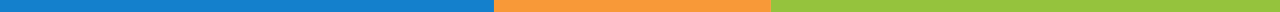 <
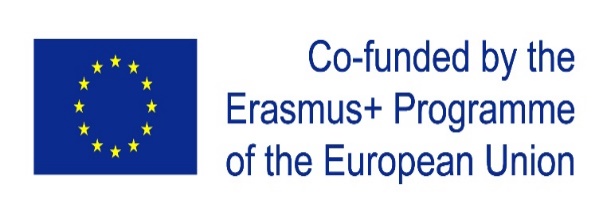 XP / Agile / SCRUM
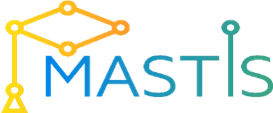 Scrum Values
Courage
Trustfulness
Transparency
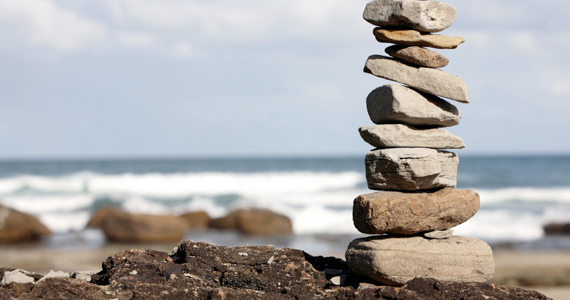 FROM: Tobias Mayer A short introduction to Scrum and its underlying Agile principles
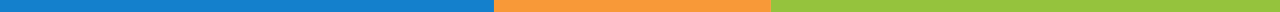 <
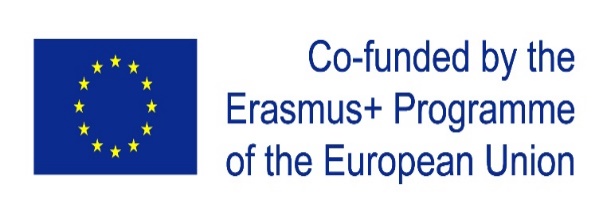 Три принципа
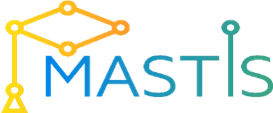 ПРОЗРАЧНОСТЬ: «Сопровождение» Внешних и Внутренних коммуникаций

ИНОЙ менеджемент – Доверие и Самоорганизация

«КУРАЖ» - … утром хочется на работу
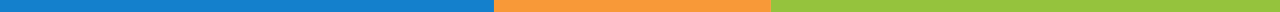 <
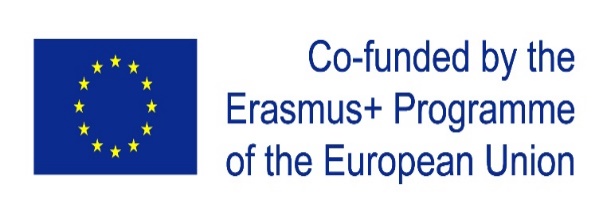 Вопросы?
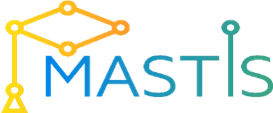 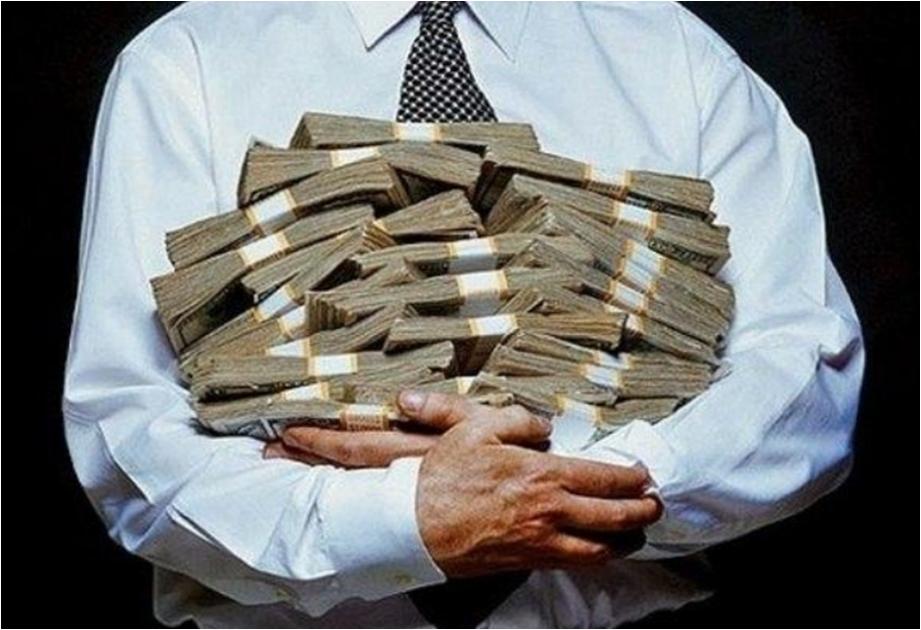 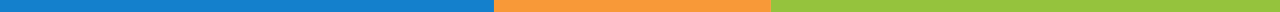